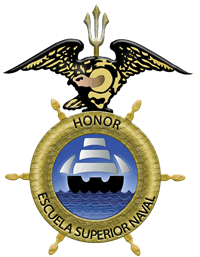 LAS MANIOBRAS DE HELICÓPTEROS EMBARCADOS EN LAS FRAGATAS MISILERAS Y EL CONTROL DE RIESGOS EN OPERACIONES NOCTURNAS
GM 4/A ARIAS SELA KEVIN JOSUE
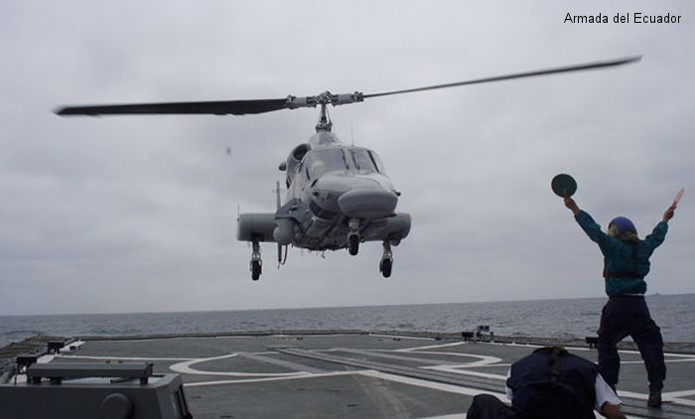 2
3
AGENDA
4
PLANTEAMIENTO DEL PROBLEMA
5
OBJETIVOS
OBJETIVO GENERAL:
6
Identificar el índice de accidentes  que se han dado en el desarrollo de maniobras nocturnas con helicópteros en los últimos 7 años.
Identificar las condiciones que debe poseer cada uno de los factores que indicen en el  desarrollo de maniobras nocturnas con helicópteros para una correcta ejecución de las mismas
OBJETIVOS ESPECÍFICOS
Elaborar un plan de acciones  con las obligaciones de cada miembro del personal que interviene en la maniobra,  e incluya información sobre el fenómeno fisiológico “Desorientación espacial” como primera causa de fallas humanas en operaciones aéreas.
Determinar las causas que generaron los accidentes aeronavales  durante las operaciones nocturnas con helicópteros embarcados en las Fragatas Misileras.
7
MARCO TEÓRICO
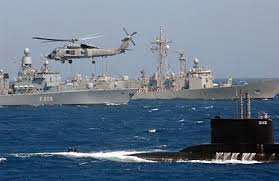 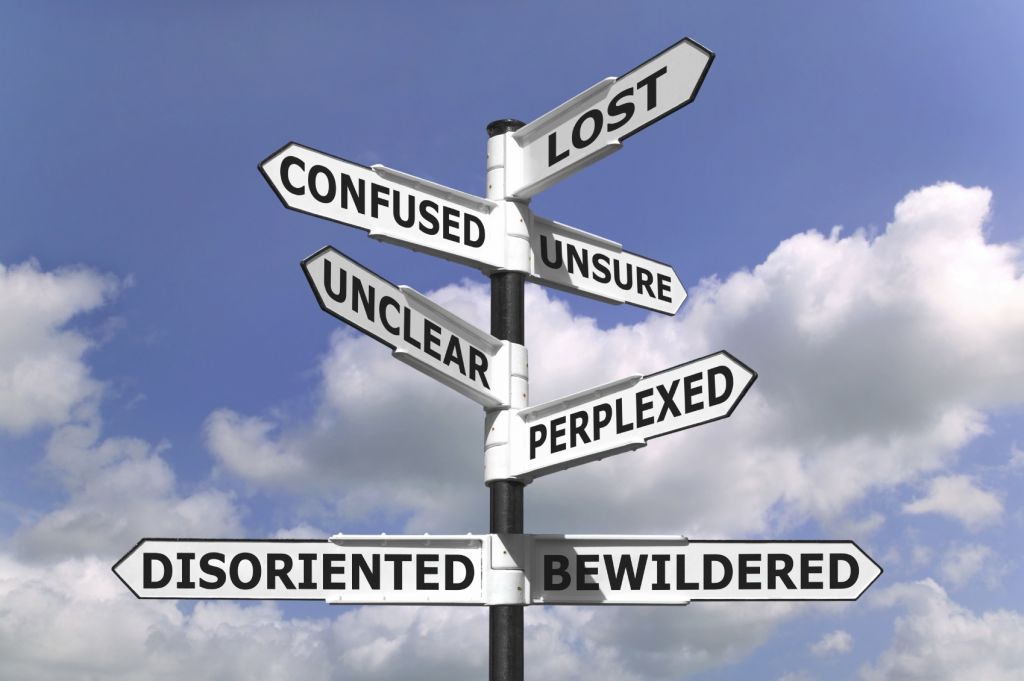 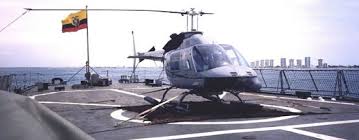 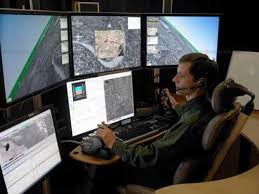 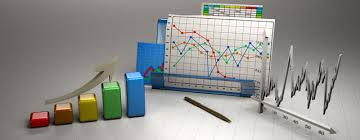 Unidades – Equipos necesarios - características
Operaciones Navales - Nocturnas
Estadísticas - Cuadro de siniestralidad del COAVNA
Preparación del personal
Fisiología humana “Desorientación espacial”
8
OPERACIONES NAVALES
Misión de la Armada
Helicópteros navales
Fragatas Misileras
Aviación Naval
Comandancia de Escuadra
TIEMPOS DE PAZ Y
 GUERRA
OPERACIONES NAVALES
Riesgos
Factores que se pueden
 minimizar
Luz: Factor natural
9
UNIDADES – EQUIPOS NECESARIOS  CARACTERÍSTICAS
EQUIPOS NECESARIOS
Horizonte artificial giroestabilizado. 
ITD
Luces de cubierta de
Radares: táctico y de navegación.  
Faro rotatorio y luz de tope.
Señales luminosas en caso de emergencia
Sistema eléctrico de emergencia Sistema contraincendio. 
Bote y maniobra de rescate.
EQUIPOS NECESARIOS HELICÓPTERO
Piloto automático 
Radar
Radio-altímetro
Sistema Electroóptico 
Sistema de Alerta de Proximidad de Tierra (EGPWS)
Equipos de comunicaciones 
Instrumentos de indicación de altitud 
Sistema de flotadores de emergencia 
Puertas y ventanas de egreso de emergencia
FRAGATAS MISILERAS
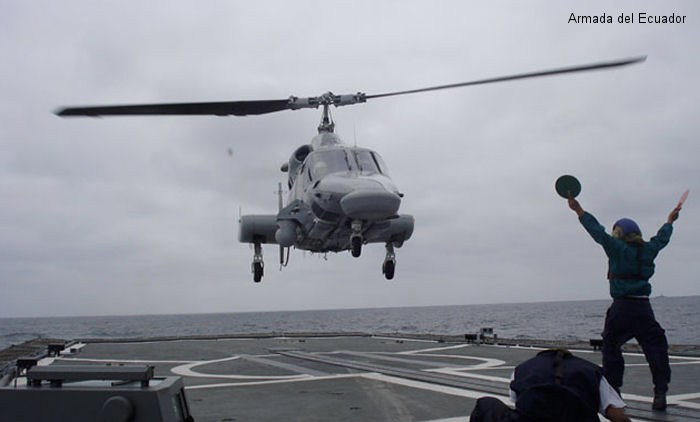 HELICÓPTEROS NAVALES
BELL 230 – BELL 430
[Speaker Notes: Piloto automático 
Radar
Radio-altímetro
Sistema Electroóptico 
Sistema de Alerta de Proximidad de Tierra (EGPWS)
Equipos de comunicaciones 
Instrumentos de indicación de actitud 
Sistema de flotadores de emergencia 
Puertas y ventanas de egreso de emergencia

Horizonte artificial giroestabilizado. 
Indicador de trayectoria de descenso de preferencia giro-estabilizado (ITD o GPI). 
Luces de cubierta de vuelo, luces de aproximación, luces perimetrales, luces inundantes]
10
PREPARACIÓN DEL PERSONALFRAGATAS MISILERAS
Escuela de Capacitación y Perfeccionamiento
(ESCAPE)
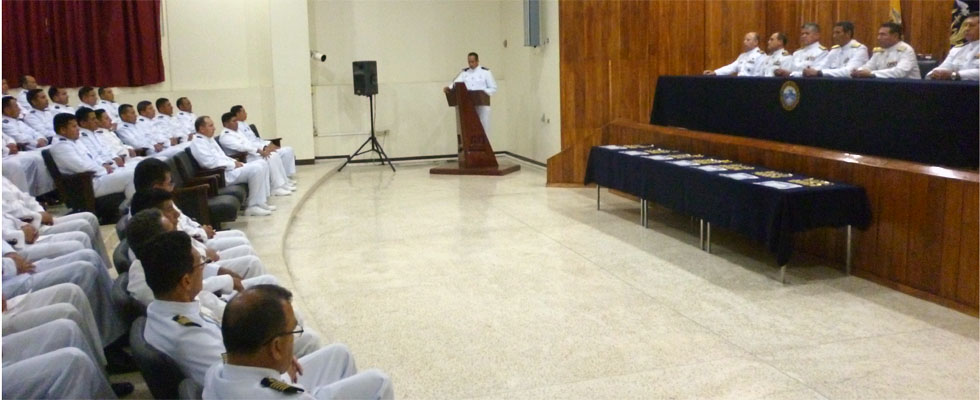 Señaleros
Seguridad de Aeronaves embarcadas
Supervisor de vuelo en plataforma
Actualización de OCA
11
PREPARACIÓN -PERSONAL DE LA AVIACIÓN
Curso Básico de Aviadores Navales
Curso Básico de Ala Rotatoria
Curso de Calificación Operativa de ala Rotatoria
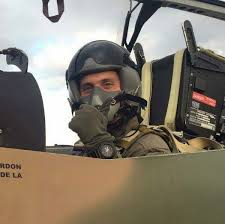 Programa de Calificación de dotaciones de vuelo para el empleo de lentes de visión nocturna en operaciones aeronavales NVG
12
PROCEDIMIENTOS
Dependerá del siguiente personal:
OCA
CUBIERTA DE VUELO
PARTIDA CONTRAINCENDIO
BOTE DE RESCATE 
DOTACIÓN DE VUELO (PILOTO NAVAL)
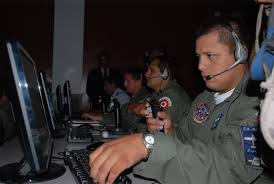 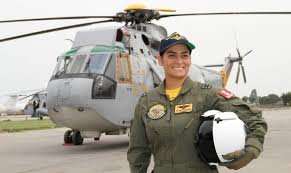 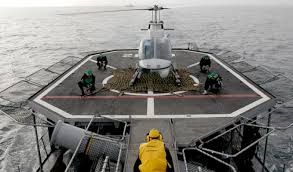 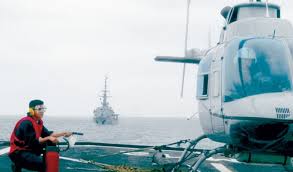 13
CUADRO DE SINIESTRALIDAD COAVNA 2015
14
FISIOLOGÍA HUMANA DESORIENTACIÓN ESPACIAL
Causa del accidente registrado en 2009
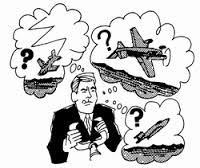 15
METODOLOGÍA DE LA INVESTIGACIÓN
16
PREGUNTAS REALIZADAS
¿Actualmente los  helicópteros y las fragatas se encuentran en la capacidad de realizar maniobras nocturnas?  ¿Qué  equipos especiales requiere para este fin?
¿Qué ventajas que trae la presencia de los helicópteros embarcados en las Fragatas Misileras?
¿Se realiza una preparación diferente a los pilotos navales que tengan que realizar maniobras nocturnas?
17
PROPUESTA
Elaboración de un plan de acciones a ejecutar por el personal que interviene en maniobras nocturnas con helicóptero embarcado en la Fragata Misilera y conocimientos básicos del fenómeno fisiológico “Desorientación espacial”, primera causa de fallas humanas en operaciones aéreas.
18
DISEÑO DE LA PROPUESTA
INTRODUCCION 
OBJETIVOS 
CONTENIDO 
EQUIPAMIENTO NECESARIO BASICO
FUNCIONES DEL PERSONAL 
DESORIENTACION ESPACIAL
En el plan que a continuación se desarrolla, se identificarán los procedimientos a seguir durante la maniobra nocturna de helicóptero en la Fragata Misilera con el fin de minimizar el nivel de riesgo causado por las fallas humanas y permitir al personal tener presente las funciones que deberá ejecutar.
19
OBJETIVO
Identificar y reunir los procedimientos que deberán realizar cada una de las personas que participan en las operaciones nocturnas con helicópteros con el fin de disminuir el índice de errores humanos
20
CONTENIDO
Equipamiento básico necesario con el que deberá contar cada una de las unidades para ser calificadas como aptas previo al desarrollo de operaciones nocturnas
Las obligaciones y procedimientos que deberá cumplir cada uno de los miembros del personal que opera directamente en la plataforma de vuelo
Conocimientos básicos sobre la Desorientación Espacial: ¿Qué es?, ¿Causas?, entre otros. Por ser este fenómeno fisiológico el que se presenta con más frecuencia en los pilotos durante sus operaciones
21
CONCLUSIONES
El cumplimiento efectivo de los procedimientos, nivel óptimo de los equipos y condiciones aptas del piloto durante la operación permitirá mitigar la presencia de riesgo durante operaciones nocturnas con helicópteros embarcados.

El conocimiento de los pilotos navales sobre las acciones que debe realizar en caso de sufrir del fenómeno fisiológico “desorientación espacial” reducirá el índice de fallas humanas como primera causa de accidentes aéreos.
22
CONCLUSIONES
La implementación de equipos NVG que ayudan al piloto naval dentro de las maniobras que realice, permitirá minimizar el riesgo que puede presentarse en la ejecución de maniobras nocturnas en plataformas de las unidades de superficie.

La falta de mantenimiento y la inoperatividad de ciertos equipos de apoyo para la guía del piloto, impedirá el desarrollo de las operaciones nocturnas con helicópteros
23
RECOMENDACIONES
El personal debe tener llevar un conocimiento actualizado de las maniobras que se realizan a bordo así se encuentren restringidas ya que en cualquier momento podrían ser necesario implementarlas.  

Mantener la preparación que se da a los pilotos sobre las fisiología de vuelo y adquirir simuladores de vuelo que permitan al piloto realizar prácticas en diferentes condiciones meteorológicas, recreando ambientes adversos que den al piloto el conocimiento suficiente en caso de que se presenten en la vida real.
24
RECOMENDACIONES
Capacidad a mayor parte del personal de la Aviación Naval para que pueda realizar operaciones nocturnas empleando los nuevos equipos adquiridos, luego de haber cumplido con la preparación indicada en los manuales. 

Realizar un constante mantenimiento de todo el equipamiento necesario  con el que cuenta la Fragata Misilera para realizar operaciones nocturnas a fin de mantener el grado de alistamiento necesario en la unidad de superficie para su intervención.
GRACIAS POR SU ATENCIÓN